坊ちゃん
2年
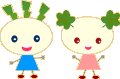 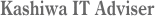 冗談
じょう だん
刃物
は　もの
請け負う
う　　 お
甲虫類
こうちゅうるい
痕
あと
滑る
すべ
潰す
つぶ
井戸
い　　ど
目尻
め　　じり
芝
しば
懲戒
ちょう かい
怒られる
おこ
将棋
しょう　ぎ
駒
こま
零度
れい　 ど
褒める
ほ
鉛筆
えん　ぴつ
捜す
さが
壱万円
いち まん えん
臭み
くさ
お菓子
か　し
溺れる
おぼ
旋回
せん　かい
淡水
たん　すい
募金
ぼ　きん
即日
そく　じつ
赴任
ふ　にん
生涯
しょう がい
海浜
かい　ひん
慰める
なぐさ
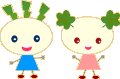 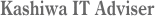